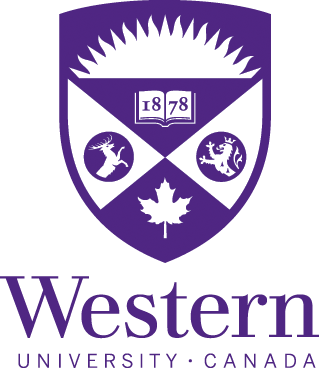 Tutorial 1Sections 009/010
TA: Greydon Gilmore
Physiology 2130
Sep 10th ,2019
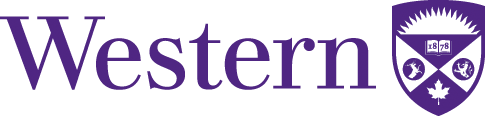 Your TA reminding you…
1st Peerwise assignment (1.5%)
Post 2 MC questions: due Oct 16th @ midnight
Answer 5 MC questions: due Oct 18th @ midnight
1st Quiz (1%)
Opens: Oct 21st @ 4pm
Closes: Oct 22nd @ 4pm
1st Midterm - Oct 25th @ 6pm-7pm (15%)
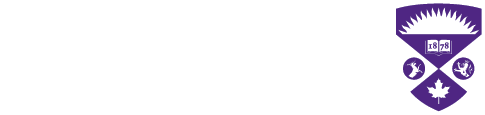 Today
Course Review and Tutorial Details
Mastering/Learning Catalytics setup
Study Tips
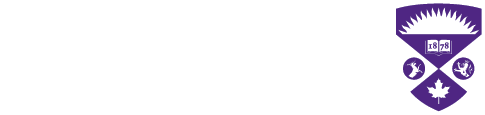 Ice Breaker
Name
Department
Where you are from
Write any trepidations you have about this course
Anything that is worrying you right now about the course
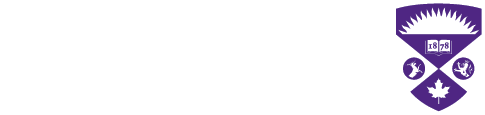 A little about me…
B.Sc. Biotechnology
B.Sc. Neuroscience
M.Sc. Neuroscience
Currently: 2nd year PhD candidate in Biomedical Engineering
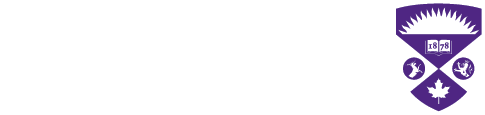 Deep Brain Stimulation
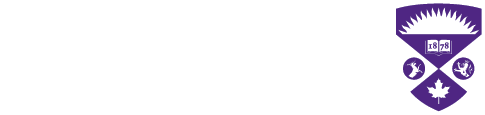 Deep Brain Stimulation
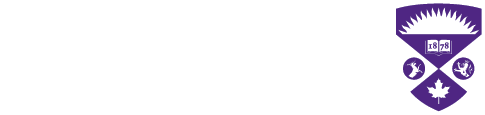 Contact
Office: University Hospital, Room BLL-250

Phone: 519-685-8500 ext 76708

Email: greydon.gilmore@gmail.com
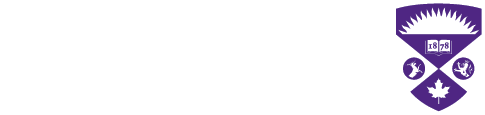 Course Breakdown
4 Assignments (6%)
4 Quizzes (4%)
Midterm 1 (15%)
Oct 25th at 6:00pm (1 hour), 30-35 multiple choice questions
Midterm 2 (15%) 
December Exam Period (Dec 10th – 21st) (1 hour), 30-35 multiple choice questions
Midterm 3 (15%)
Feb 28th at 6:00pm (1 hour), 30-35 multiple choice questions
Final Exam (40%) 
April Exam Period (April 11th – 30th) (3 hours)
75-80 multiple choice questions (CUMULATIVE, focus on last quarter) 
Tutorials Attendance and participation (5%)
22 tutorial sessions
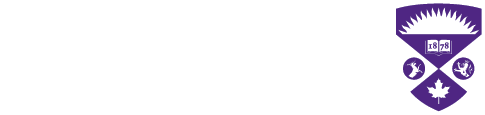 Assignments
Through Peerwise (https://peerwise.cs.auckland.ac.nz/)
Write and submit TWO multiple choice questions
Answer FIVE questions
Will open on Sep 16th
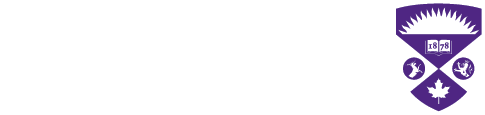 Quizzes
Completed online through OWL
20 minutes 
10 multiple choice questions
1 attempt
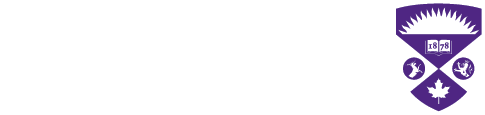 Tutorials
Bring your workbook to complete skipped exercises
Both lecture and tutorial questions can be asked in the forums
Attendance is mandatory: 
Sign in every week for marks! 
Complete Peerwise question to confirm you were present
Contact Dr. Woods (awall4@uwo.ca) with valid excuse/documentation if you can’t make any tutorial
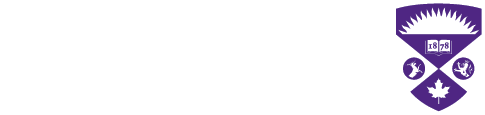 Email Tips
Subject line includes: course number and tutorial section
Phys 2130 – [your section #]
Signature includes: full name and student number
Greydon Gilmore 250434943
Body of email:
Address: use proper title (e.g. Dr. [Surname]), use Greydon for me
Situation: explain the situation
Task: describe task you will (or are trying to) accomplish
Request action: explain the requested action on my part
Include relevant documents (e.g. Doctors notes)
Follow-up!
Please follow-up with the result (e.g. “Thank you, I understand now”)
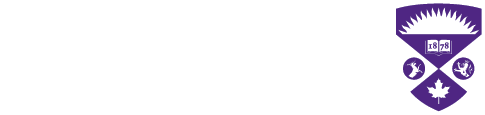 Success in Phys 2130
Go to every class
Take notes
Plan your time
 Class is early so get to bed at a decent time
 Don’t procrastinate 
Make friends in the class
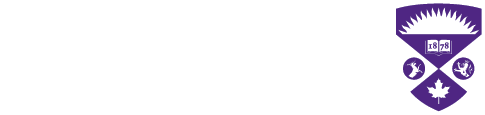 Mastering/Learning Catalytics
Navigate to www.pearson.com/mastering
Under register, select student
Confirm you have the information needed, then select OK! Register now
Enter your instructor’s course ID: woods06987 and Continue
Enter your existing Pearson account username and password to Sign In
You have an account if you have ever used a MyLab or Mastering product
If you don’t have an account, select Create and complete the required fields
Select an access option
Enter the access code that came with your textbook or that you purchased separately from the bookstore
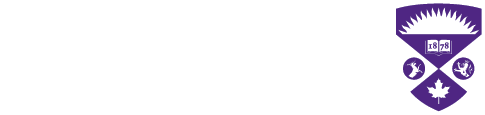 Mastering/Learning Catalytics
From the You're Done! page, select Go To My Courses
On the My Courses page, select the course name LECTURE Human Physiology 2130 2019-2020 to start your work
You will now register a second course, your specific tutorial section 
Enter our course ID: woods38259 and continue
You will not need to re-enter your access code
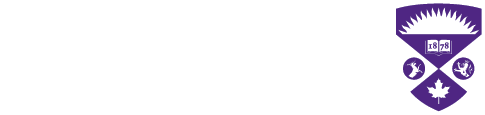 Studying Tips
Lower Quality
Highlighting everything
Reading notes over and over
Write out notes over and over
Taking too much time making your notes “beautiful”
Higher Quality
Recall lecture note material without your notes
Review material right after class
Study frequently in short time periods
Teach your friends or parents a concept
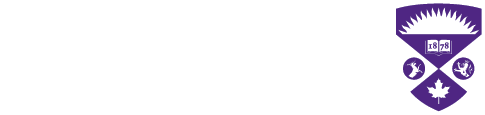 Homeostasis and Body Fluid Compartments
Chapter 1: Dr. Woods
pp.
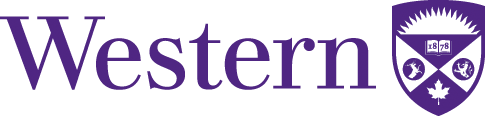 The Cell: Overview of Structures/Organelles (p.9)
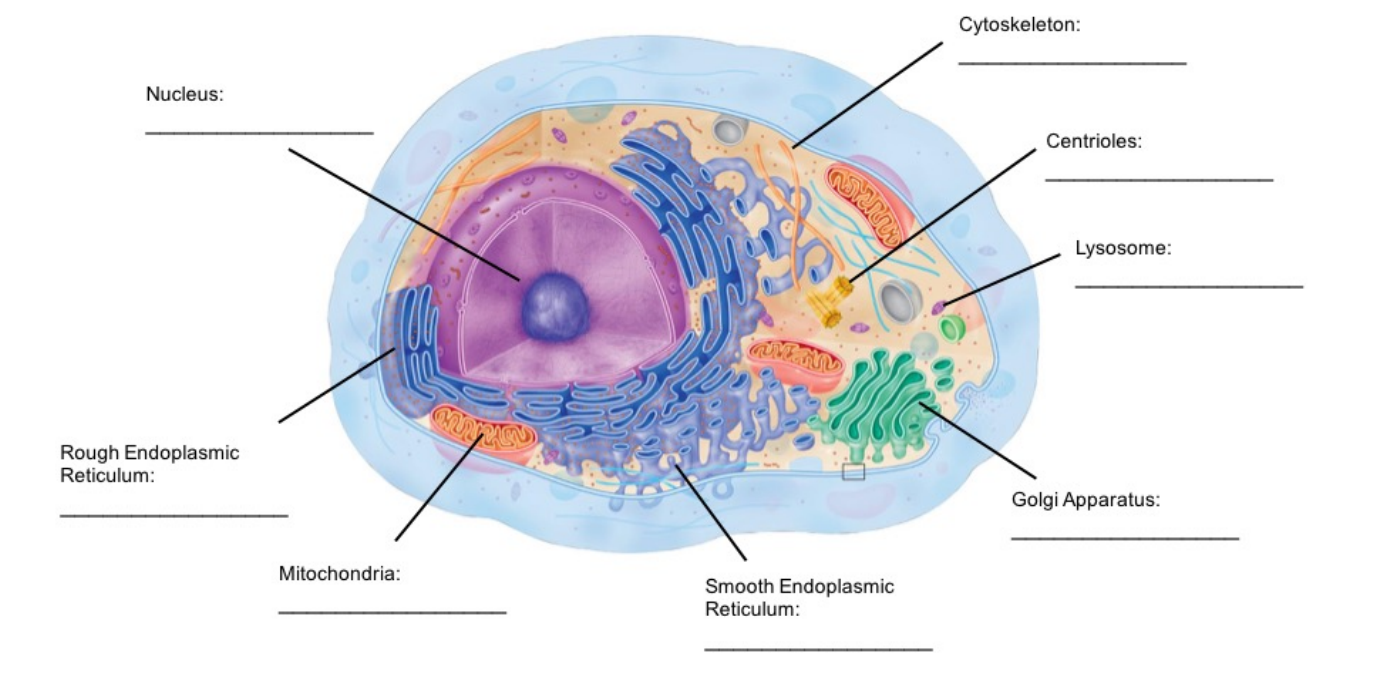 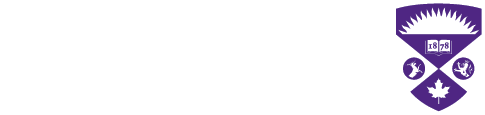 Functions of organelles
Centrioles
Aid in cell division, in animals, by formation of spindle fibers that separate chromosomes during mitosis
Mitochondria
Supply the cell with energy in the form of ATP
Nucleus
Contains majority of cells genetic material
Plasma Membrane
Protect the cell from its surroundings
Composed of a phospholipid bilayer with embedded proteins
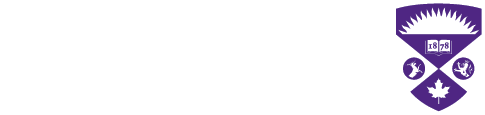 Functions of organelles
Smooth Endoplasmic Reticulum
Manufacturing of lipid (fat) molecules
Rough Endoplasmic Reticulum
Rough due to ribosomes being dispersed throughout the membrane to help in the production, folding and transportation of proteins
Golgi Apparatus
Modify, sort and pack macromolecules (mostly proteins coming from the Rough ER)
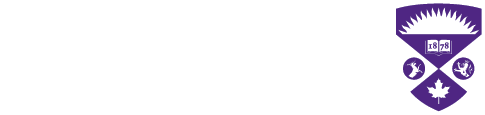 Functions of organelles
Lysosome
Houses enzymes for digestion and waste removal
Cytoskeleton
Composed filaments and tubules, extending from plasma membrane to nucleus
Provides the cell shape and protects it from damage
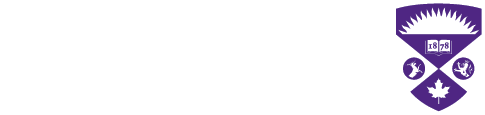 Next Tutorial (Sep 17th)
Chapter1 : The Interaction of the Cell with its Environment
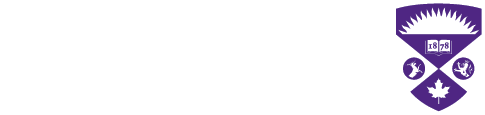 What Questions Do You Have?
You can ask in the Owl forums as well!

Also anonymously ask questions in the online dropbox!!
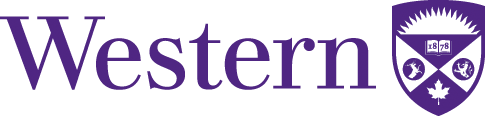